PHÒNG GD VÀ ĐT QUẬN LONG BIÊN
TRƯỜNG MẦM NON HOA SỮA
LĨNH VỰC PHÁT TRIỂN NGÔN NGỮ
Đề tài: Thơ “Con chuồn chuồn”
Đối tượng: 4 - 5 tuổi
Người dạy: Nguyễn Thị Thu Thảo
1.Ổn định, gây hứng thú
Trò chuyện về bức tranh con chuồn chuồn
2. Phương pháp hình thức tổ chức
Cô đọc lần 1: Kết hợp cử chỉ, điệu bộ
Con chuồn chuồn

Chiếc máy bay bé tẹo
Nhìn kĩ thật đáng yêu
Cánh mỏng hơn cả lụa
Bay không một tiếng kêu
Máy bay này mình xanh
Máy bay kia mình đỏ
Bay thấp rồi bay cao
Sân bay một lá lúa
Cô đọc thơ lần 2:
 kết hợp tranh minh họa
Chiếc máy bay bé tẹo
Nhìn kĩ thật đáng yêu
Cánh mỏng hơn cả lụa
Bay không một tiếng kêu
Máy bay này mình xanh.
Máy bay kia mình đỏ
Bay thấp rồi bay cao
Sân bay một lá lúa.
Đàm thoại, trích dẫn nội dung bài thơ
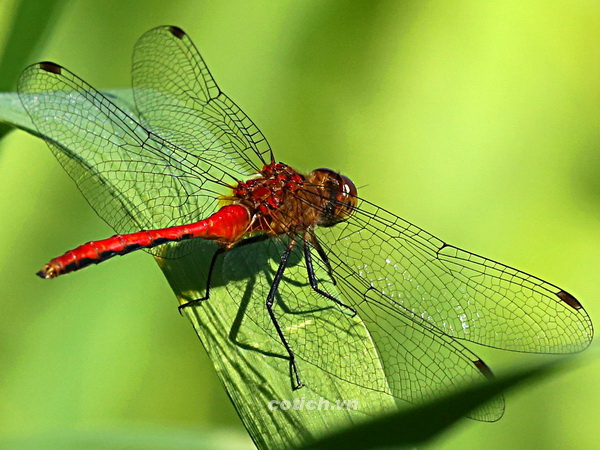 Chiếc máy bay trông như thế nào?
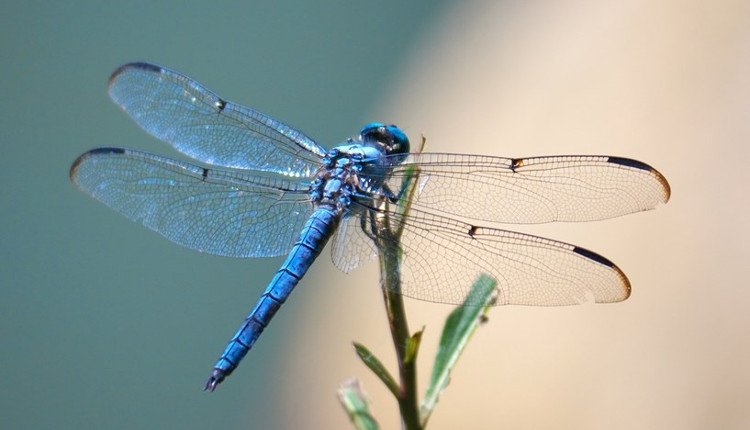 Máy bay có những màu gì?
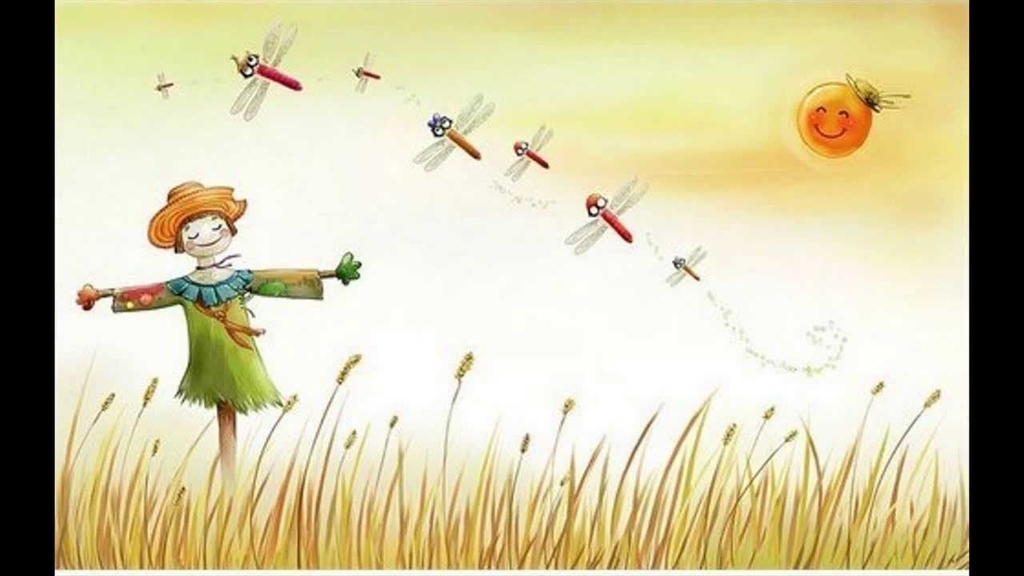 Máy bay bay như thế nào?
- Mời cả lớp đọc 1- 2 lần
 Tổ, nhóm cá nhân đọc thơ.
3. Kết thúc:
Cô và trẻ cùng hát bài hát “Con chuồn chuồn”
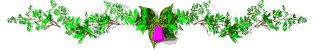 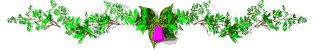 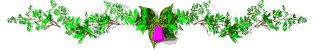 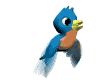 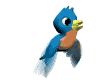 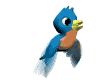 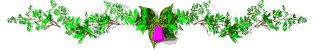 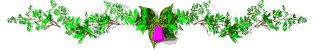 Cô xin chào và hẹn gặp lại các con .
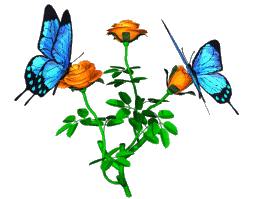 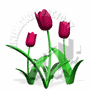 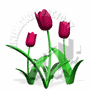 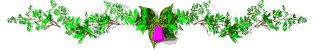 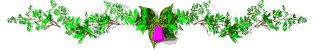 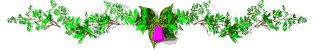 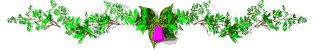 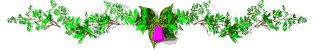 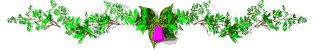